!Volcanos!
by-noma jane rodgers
introduction
Hello! 
If you want to learn about volcanos, this is the place to be.  i am going to tell you about volcanos and one specific one.
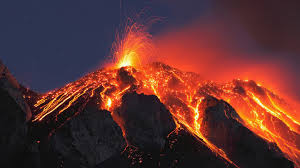 What is it ?
Volcanos are openings in Earths surface. Some look like mountains while others are flat and low. When a volcano erupts, it sends hot lava, rock,gas and ash flying throw the air.
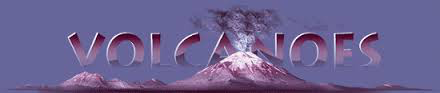 How dose it happen?
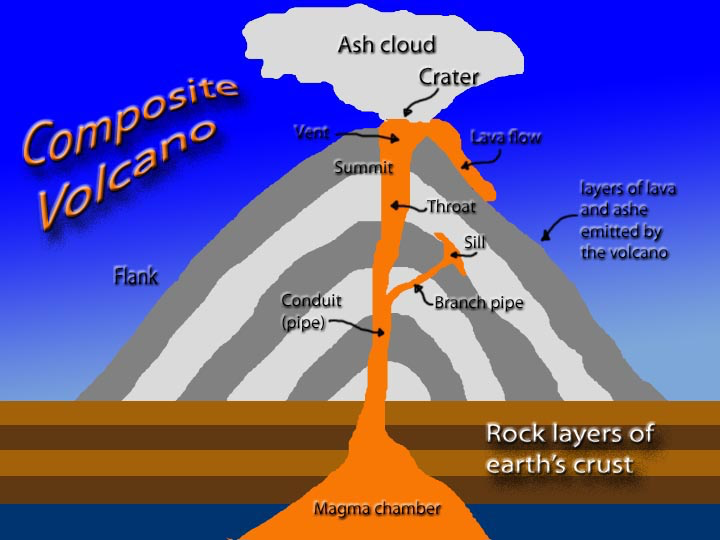 pressure builds deep inside the earth.  Magama is pushed up to the surface.  Then the volcano erupts. magama that reaches the surface is called lava. Then it flows down the volcano
Where are they?
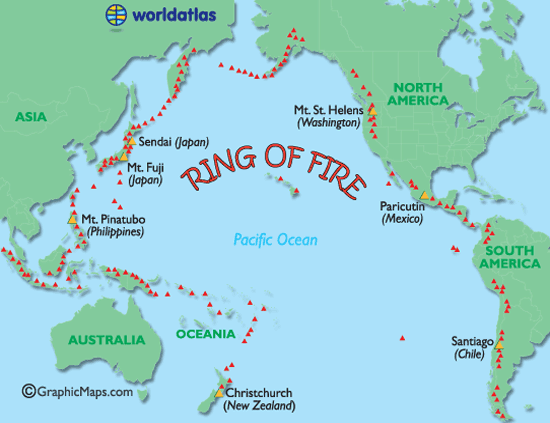 most volcanos form near the edges of continents.  Many volcanos make up the  ring of fire. this area circles the pacific ocean.  some volcanos are at the bottom of the sea.
Volcano damage!
This car is covered with dirt from the volcano
ash and dust fill the air. They cover everything for miles around the volcano. Volcanos may cause earthquakes or land slides. Sometimes they destroy crops and buildings.
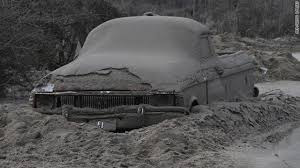 Studying volcanos
scientists watch volcanos and measure their activity. Scientists try to predict when a volcano is about to erupt. People can be warned to leave the area to stay safe. When volcanos have side effects scientists wright them down and if a volcano has a side effect before its going to erupt then scientists will warn people.
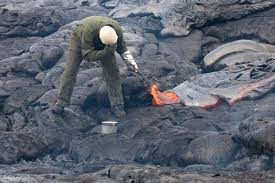 Mount tambora
The 1815 eruption of mount tambora was the most powerful eruption in recorded history. The eruption of the volcano, on the island of Sumbawa in the Dutch east Indonesia, reached a climax on April 10 1815 and was followed by three years of increased steaming and small phreatic eruptions. The eruption column lowered global temperatures. And some experts believe this led to global cooling. 11,000-12,000 people were killed during the eruption and the estimate of 92,000 people were killed.
!Mount tambura!
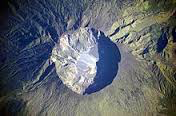 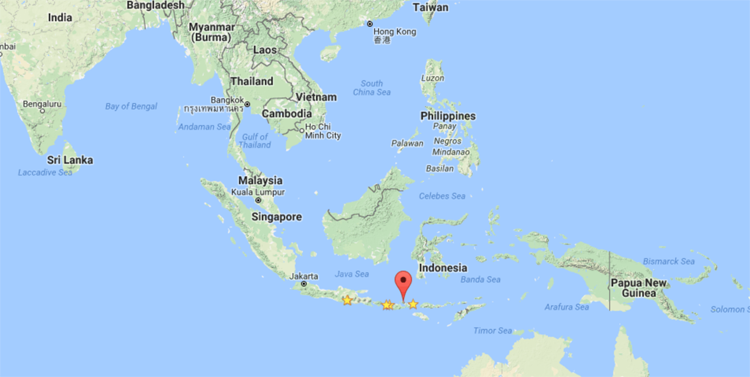 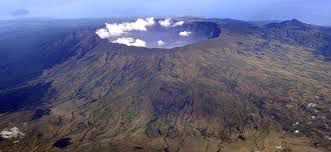 sources
The sources I used were the internet,  pebble go and Wikipedia.
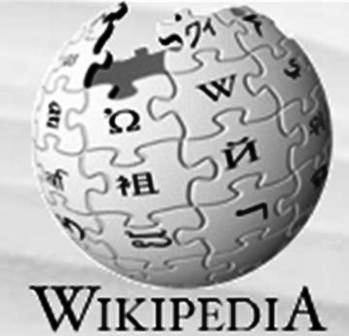 All done
well that’s all I have for you on volcanos and mount tambora. Thanks for listening and i hope you learned a few things.
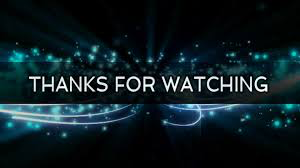 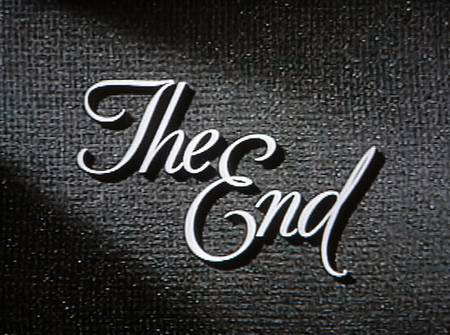